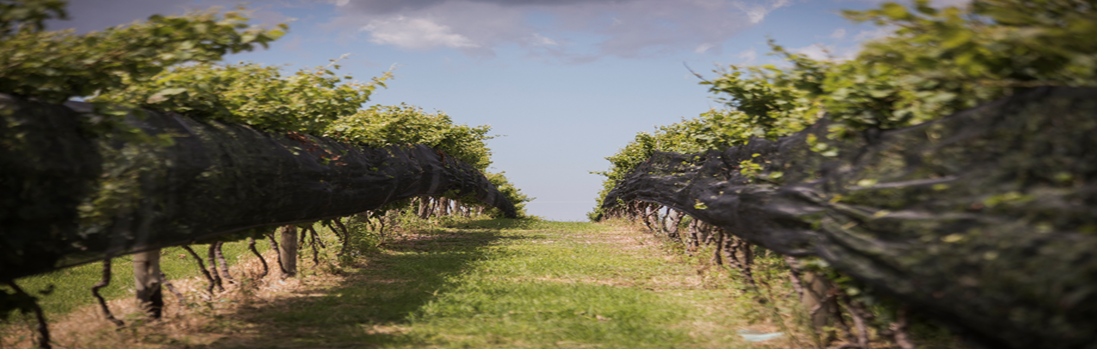 ISSN: 2545-8302
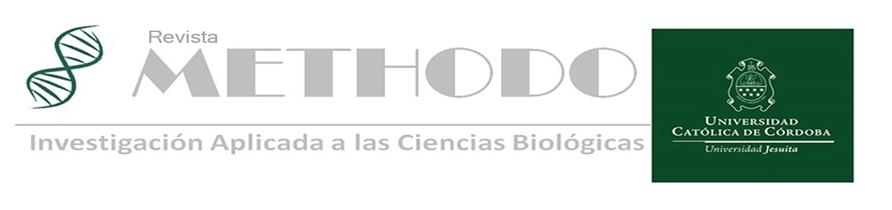 Año 2022 Vol. 7 N.º2 Abril- Junio Córdoba, Argentina.
Editorial 

¿Es posible la academia y la producción?.¿Is the Academy and Production possible?Lozano J.

Conferencia
Preguntar: guía del camino para la investigación. Questioning: a roadmap for research. Majul. E.

Artículo original

Cánula nasal de alto flujo para el tratamiento de la insuficiencia respiratoria aguda hipoxémica por COVID-19: Un estudio retrospectivo . High-flow nasal cannula for the management of acute hypoxemic respiratory failure due to COVID-19: A retrospective study  Díaz. P et al.
Curva de aprendizaje de lobectomía pulmonar video-toracoscópica en centro de bajo volumen de pacientes. Learning curve for video-thoracoscopic pulmonary lobectomy in a low-volume center. Olmedo I. et al.
Valoración de los niveles de proteína c reactiva y velocidad de sedimentación globular tras artroplastia total de rodilla primaria. Assessment of reactive c proteine and vs erythrocyte sedimentation rate levels after total primary knee arthroplasty. Borsani G. et al
Predicción del comportamiento de marcadores cardíacos por inteligencia artificial en pacientes hipertensos y diabéticos con síndrome coronario agudo. Prediction of the behavior of cardiac markers by artificial intelligence in hypertensive and diabetic patients with acute coronary syndrome. Joison A. 
Estudio de la sección transversal de premolares inferiores con tomografía computada de haz cónico. Study of mandibular premolars cross section with cone beam computed tomography. Berchialla G. et al.
Incidencia de melanoma cutáneo y sus características clínicas e histopatológicas en pacientes. incidence of skin melanoma and its clinical and histopathological characteristics in patients. Andrade N.et al.
Caso clínico

Utilización de plasma de convaleciente en pacientes con neumonía por sars-cov-2. Serie de casos. Use of convalescent plasma in patients with sars-cov-2 pneumonia. Case series. Cavallo J. et al.
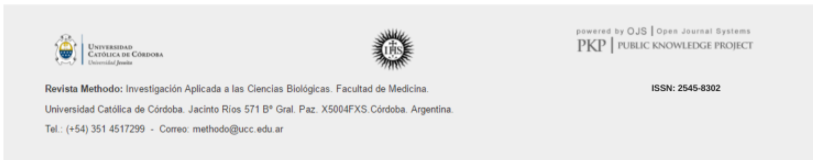 ISSN 2545-8302
*Imagen: Viñedo del Norte Cordobés, departamento Tulumba. Córdoba, Argentina.